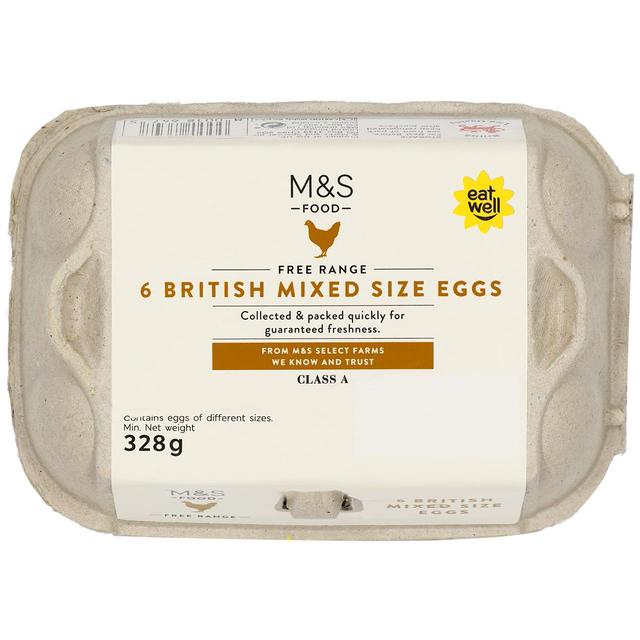 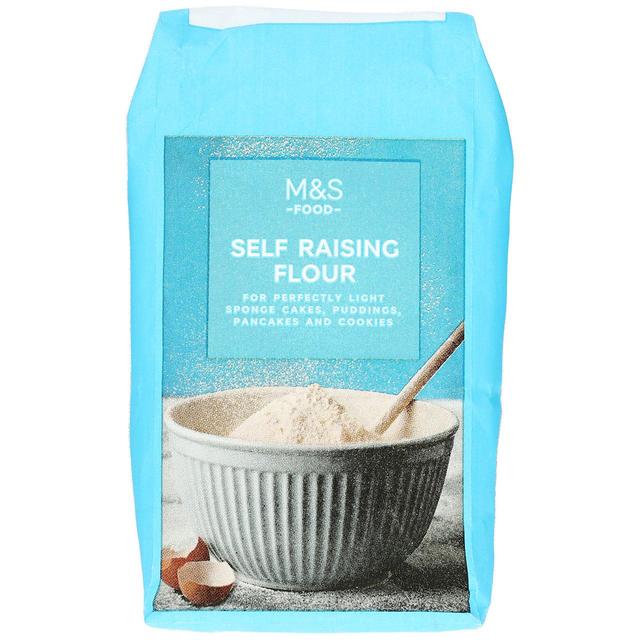 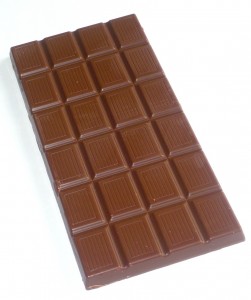 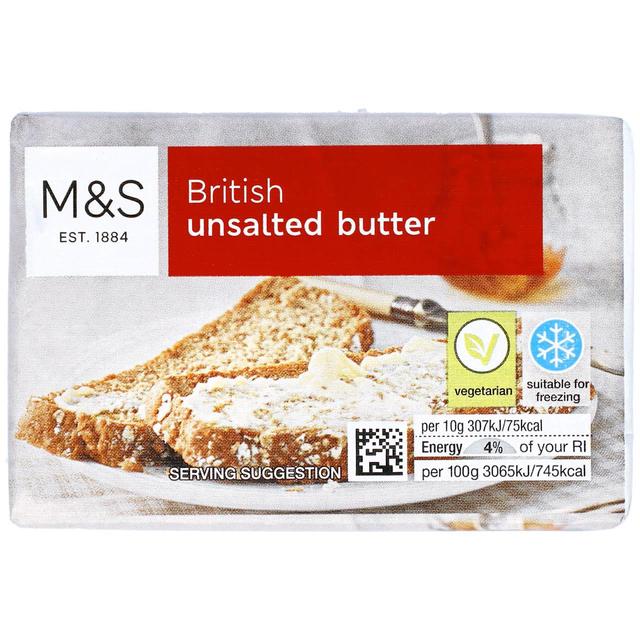 When you whisk this ingredient it traps air in bubbles, helping the pudding to be light and fluffy. It is liquid when raw, and solid when cooked.  

Clue: You have to crack it first
This ingredient is mostly fat. It helps to keep the pudding moist and gives the sponge a smooth texture.

Clue: We spread it on bread
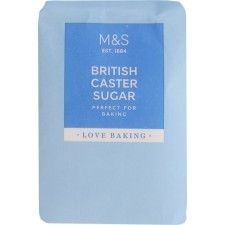 When you eat this ingredient it melts in your mouth, changing from solid to liquid. It contains fat, sugar and caffeine.

Clue: You can get milk, dark and white types of it.
This is the sweetest ingredient. It helps to keep moisture in the pudding by forming a hard crust when it’s baked. 

Clue: It’s the main ingredient in sweets.
This ingredient helps the pudding to rise and hold its shape. It contains gluten.

Clue: It’s a white powder that you would use to make bread.